GUESSING GAME
FIND THE NAME OF A COUNTRY
CLUE 1




It was part of the BRITISH EMPIRE until 1947,  when it became independent
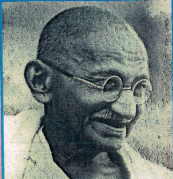 CLUE 2




GANDHI
was an independence leader who used methods of NON VIOLENT protest
CLUE 3




It has the second largest population in the world with 
1.38 BILLION INHABITANTS
CLUE 4




It has many regional languages and 
two official languages
 = ENGLISH and HINDI
CLUE 5




Its capital is… NEW DELHI
CLUE 6

Its flag:
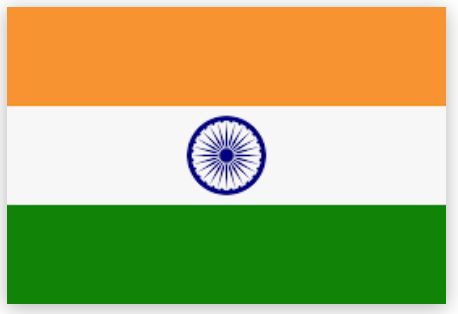 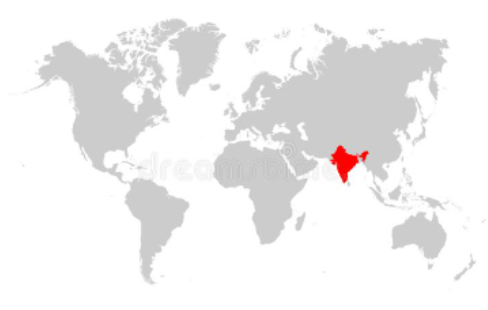 INDIA